Year - End Briefing
Academic Year 2020-2021
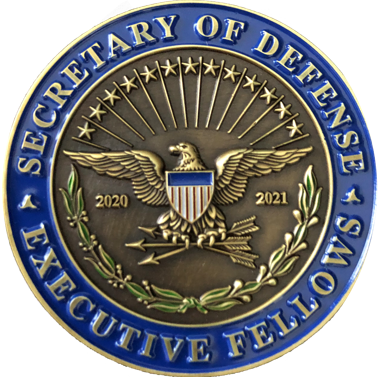 SDEF - The Why
Established by SECDEF as a long-term investment
Transforming DoD forces and capabilities
Opportunity for DoD to gain access to executive level business practices inside highly successful corporations
Strategic Planning 
Organizational Structures
Change  Management
Human Resources
Information Technology
Supply Chain
Businesses outside DoD successful in:
Adapting to changing global environment
Exploiting information revolution
Structural reshaping/reorganizing
Developing innovative processes
Reforms can generate Defense Budget Savings
2
SDEF - The How…
Participants from all Services & Coast Guard
O-5/O-6 
Flag/General Officer potential
Senior Service College/Fellowship Board selected
Initial group education month
Current political/military issues; leading edge technologies
Meetings with senior DoD officials, Congressmen, press, alumni
Tailored Graduate Business School Executive Education
Eleven month at unique mix of Corporate Sponsors
Combination of operational duties and meetings with senior executives
Unexpected challenges, valuable insights
Acquisitions, mergers, restructuring
Group training for 1 - 2 days at each sponsor
Meetings w/ senior executives to learn strategies, challenges, best practices
Business area education
Site visits for business operations, manufacturing, etc.
Expanded training for each participant across multiple business sectors
3
SDEF - The Results
Continued strong support from Corporate Sponsors
Variable mix of sponsors across wide business area range
Education3
DoD, Individual officers, Corporate Sponsors
Intra-group experience sharing; fresh perspectives for all parties
Military and leaders who:
Understand more than the Profession of Arms 
Understand business culture & varied corporate decision processes
Recognize organizational and operational opportunities
Understand skills required to implement change
Will implement and motivate innovative changes throughout their career
Briefings to Senior DoD civilian / military leaders
DEPSECDEF, VCJCS, Service Secretaries & Chiefs
Deputies for Programs, Budgets, Acquisitions, T&E, Personnel, IT, etc.
Group corporate experience observations and recommendations
4
Past Corporate Sponsors
3M, ABB Group, Accenture, Agilent Technologies, Alaska Airlines, Amazon, American Management Systems, Amgen, Apple, Arizona Public Services, AT&T, Autodesk, Biogen, BlackRock, Bloomberg, Boeing, Booz Allen, CACI, Caterpillar, Cisco, Citigroup, CNN, CVS Health, Dell, Deloitte, Deutsche Bank, DirecTV, DuPont, Dynamic Aviation, EADS, EMC, Enron, ExxonMobil, FedEx, General Dynamics, Georgia Power, Google, Hewlett-Packard, Honeywell, Human Genome Sciences, IBM, Insitu, iRobot, Intel, JPMorgan Chase, Johnson & Johnson, Lockheed Martin, Loral, McAfee, McKinsey, McDonnell Douglas, Merck, Microsoft, Mobil, Morgan Stanley, Netscape, NCR, Norfolk Southern, Northrop Grumman, Oracle, Pfizer, Pratt & Whitney, PricewaterhouseCoopers, Qualcomm, Raytheon, Salesforce.com, SAP, SRI/Sarnoff Labs, Sears, Shell Oil, Sikorsky, SpaceX, SRA International, Sun Microsystems, Symbol Technologies, Team Rubicon, Textron, Union Pacific, United Technologies, Vertex Aerospace, VMware, Waymo, WEC Energy
5
AY 20-21 Corporate Sponsors
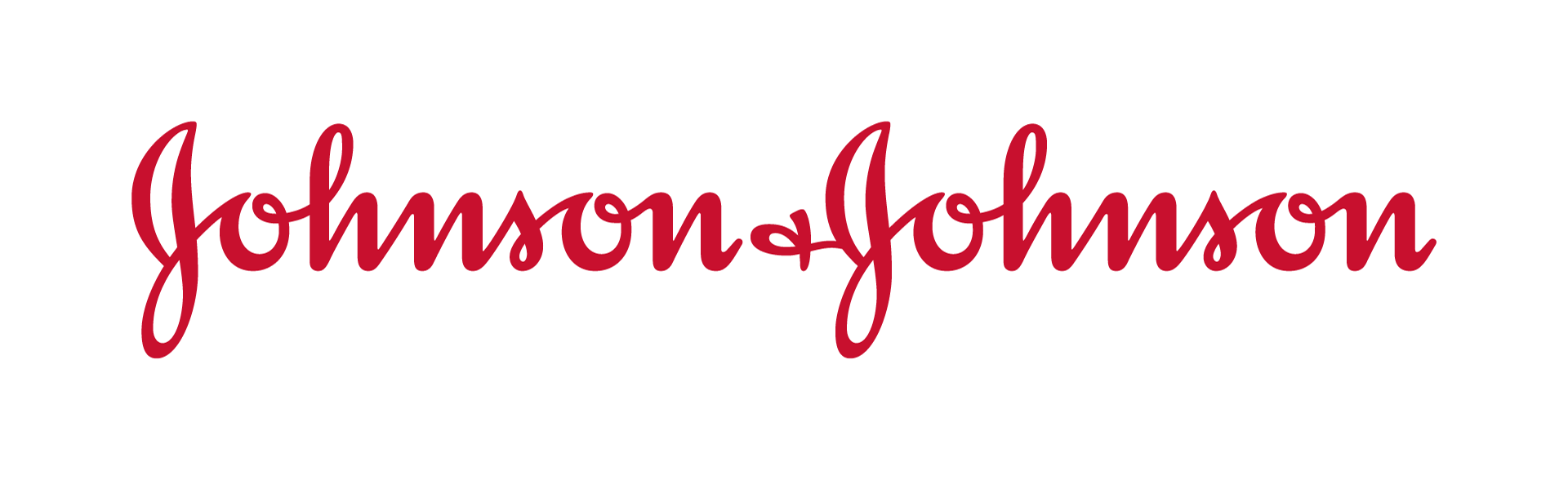 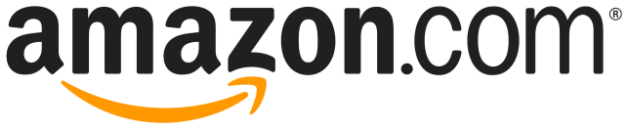 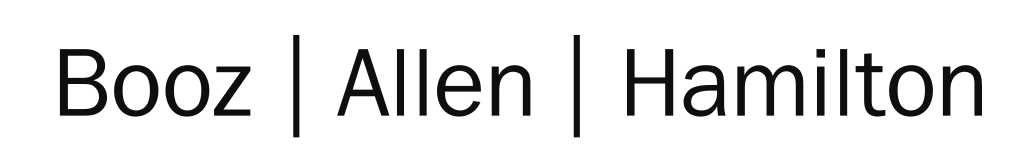 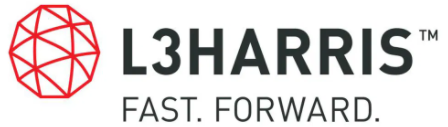 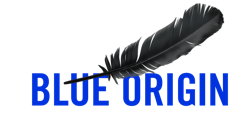 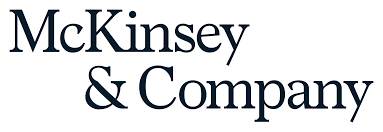 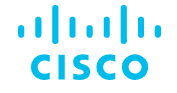 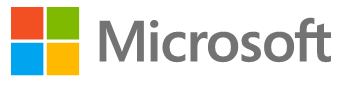 Morgan Stanley
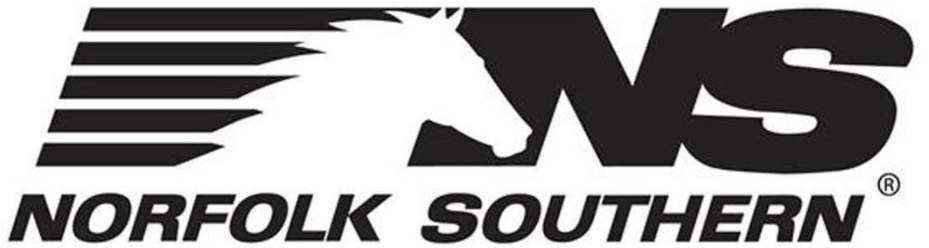 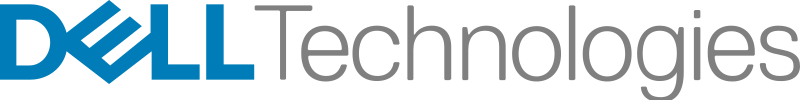 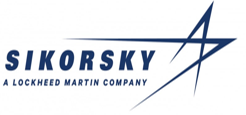 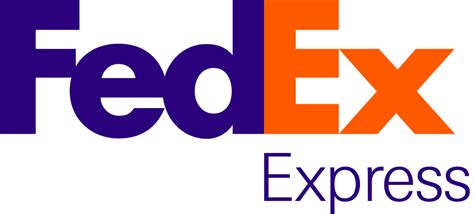 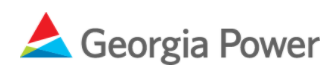 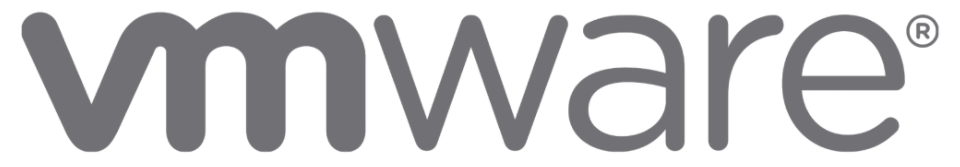 6
AY 20-21 Take-aways
01
02
03
04
Leadership
Technology
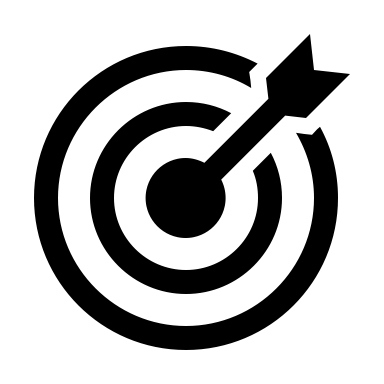 Agile Processes
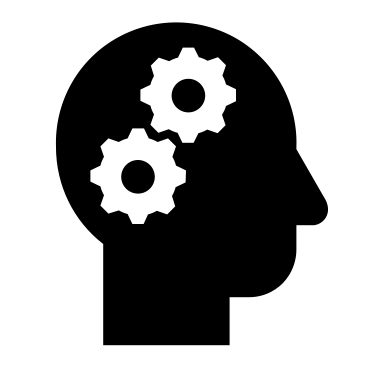 COVID-19
7
01
Leadership
Deliberately recruit based on requirements rather than eligibility window of the individual—not up or out, selective in candidates
Seek diverse experiences and clearly state recruiting initiatives
Intentionally match needs of individual with needs of company—do not rely on commitments to mitigate job dissatisfaction
Establish a clear message of ‘who we are and what we do’
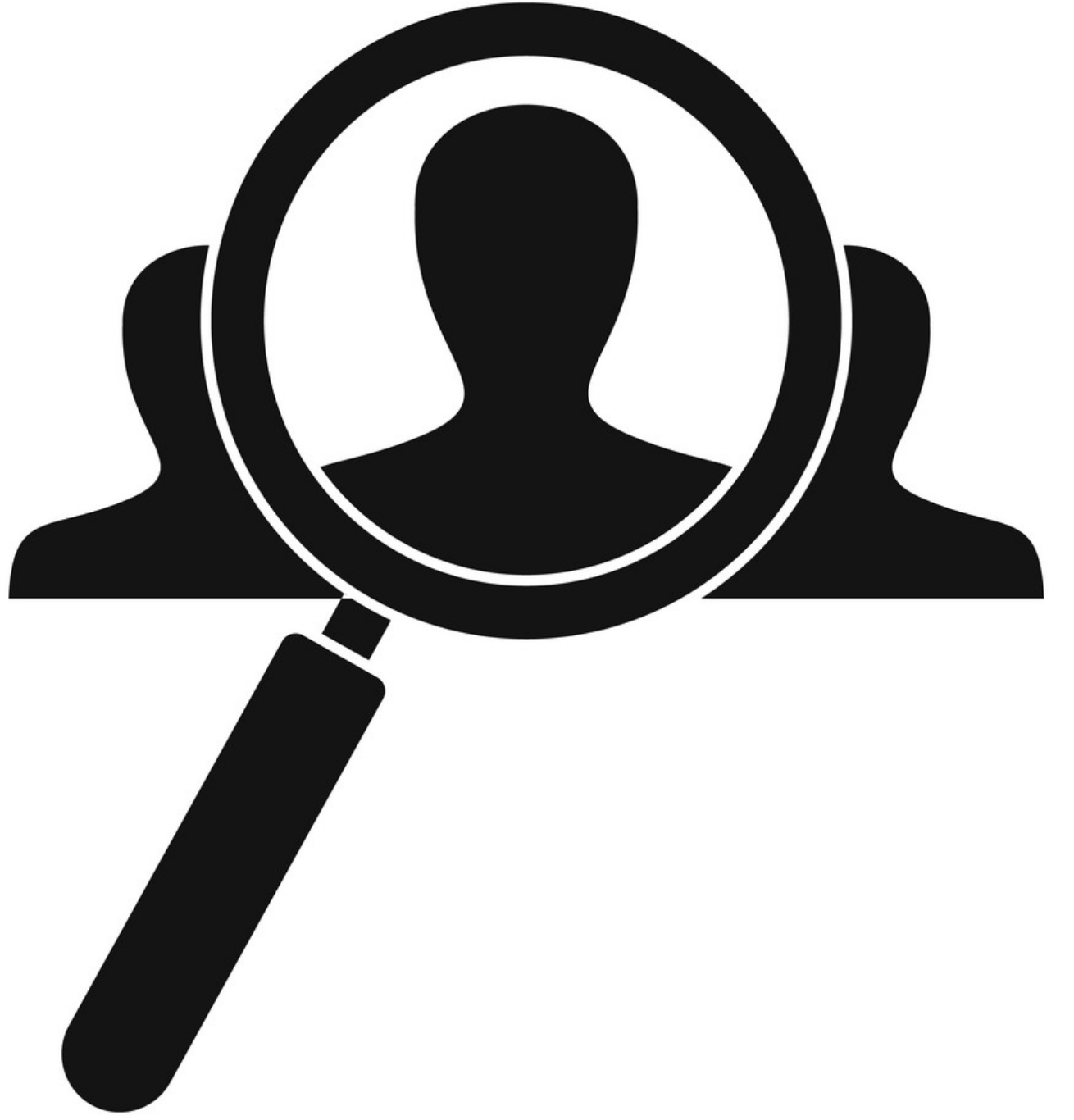 Recruit
Culture is a leadership business: CEOs deliberately cultivate culture, policy & goals rooted in core values; minimize say-do gap
Focus on promoting diversity: demographics, background & thought
Inclusion as deliberate action: activate diversity with proactive measures and bold policy to promote inclusion
Reduce frustration and increase productivity with more robust IT, finance, HR, etc. support elements rather than self-care
Streamline personnel transfers through automated transfer of records, IT profiles, access, etc.
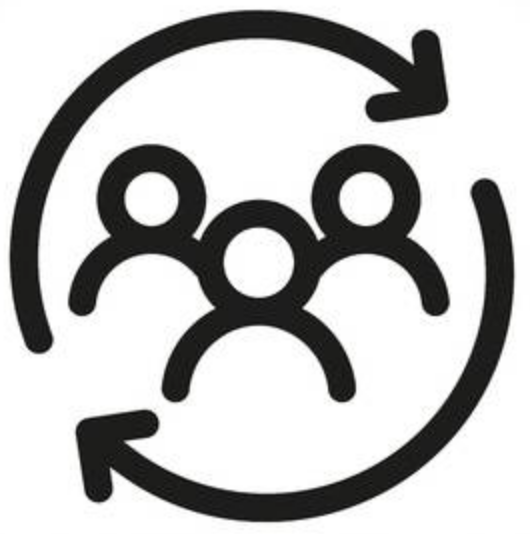 Retain
8
02
Technology
Demand IT systems with worldwide, seamless integration for informed decision making and transparency at all levels
Ensure security does not get in the way of progress & productivity
Edge Computing: enable real-time information for user/platform; powers decision making, to include AI, at the tactical level; decouples the need for constant cloud access
Tech advancement & adoption is a “people problem”—require effective training & critical culture change
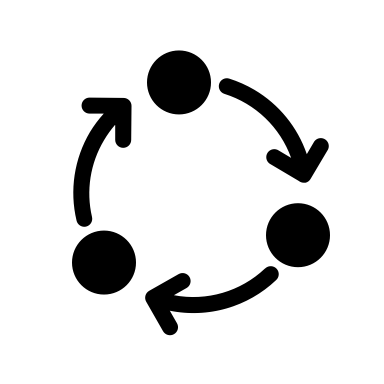 Integration
Fully fund the R in R&D; IR&D not matched to DoD Tech Priorities, too much risk for industry to R w/o guaranteed adoption
Must adopt mixed reality; saves lives, saves money and our adversaries will have it 
Outsource solutions beyond the cloud to American-based industry leaders (experts)
Technical Exchange Meetings with industry: include industry experts in the solutioning phase of requirement development
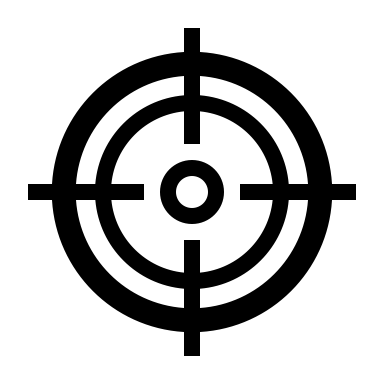 Target 
the Future
9
[Speaker Notes: Goals:  Corporate and Government goals have a lot of alignment.
Both need/want product when needed either to buy or to sell
Both want favorable pricing from suppliers
Both want to be socially responsible (not using forced for bonded labor, or minerals not sustainable sources)

Method:  What is being done to mitigate the risk?
- Supplier Risk Assessment
	- usually a tiered system, initially based on suppliers’ financials, systems are getting more sophisticated
-Tiered system ranks tier one suppliers based on the suppliers’ risk (financials, historical performance, location, possible tier 2 supplier information if known), higher risk suppliers have mandatory additional requirements/oversite 
-Key material or nodes generally warrant an alternate supplier if available (additional cost, but cost of no produce for customer is higher)
-Automated notification to corporation and suppliers, suppliers prompted to submit responses (service frequently provided by 3rd party:  DHL Resiliency 360, IBM Sterling Supply Chain, Resilinc, Supply Risk Solutions; requires upload of suppliers to 3rd party)
-Business Continuity Plans are generally on file for all suppliers, however the completeness of the BCP can vary greatly

Alignment:
-Corporate concerns over DoD requirements being costly and duplicative, with minimal gain 
-Need Government and Corporate alignment on the risks, and what is currently mitigating them 
- Tax incentive could raise the resiliency of products for all consumers not just DoD and defray the costs]
03
Agility
Truly empower middle management
Agile teams, task forces, tiger teams: empower to bring forward solutions & to impact change; allow for fast failure
Deliberately select talent to teams based on personal strengths to optimize the team; not for position, rank, or bureaucratic purpose
Learn-it-all instead of know-it-all: encourage curiosity in leaders &  expect subordinates to want the best answer, not just their answer
Meet with purpose; come informed & ready, end with a final decision, require brevity
Encourage impactful, innovative & creative behavior beyond combat
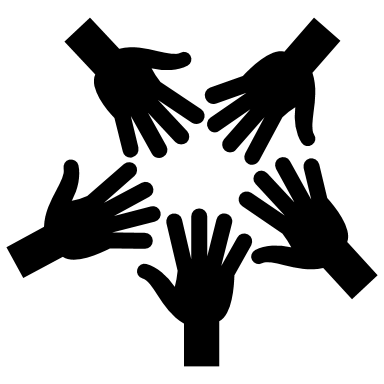 Impact
Make innovation more than an initiative or a skill that resides in a task force
Foster continuous partnership with industry leaders from development through employment; share core challenges, link with DoD operators
Create opportunities to iterate solutions
Make acquisitions work at the speed of innovation
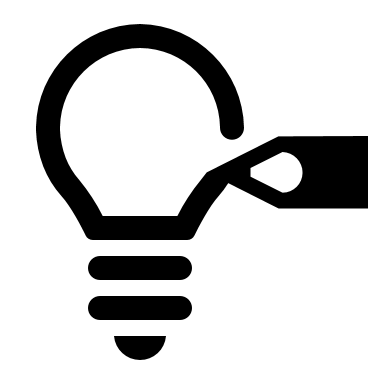 Innovation
10
04
COVID-19
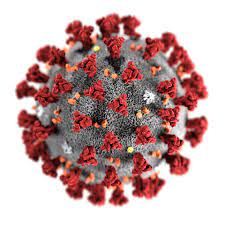 Some employees are more productive from home
Hours saved on commute
Less emissions polluting environment & gas savings
Expanded hiring markets – no relocation required
Industry is deliberately re-shaping workplace/return-to-work to optimize teams & individuals; not one-size-fits-all
Hybrid workforce model can eliminate the need for office space and can create efficiencies with remote/virtual access to meeting spaces
Access to adequate medical and behavioral health care is essential
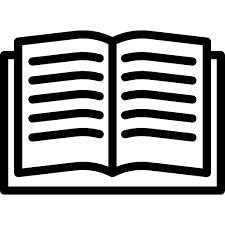 Observations
Adopt Hybrid Model for DoD workforce
Adopt hybrid, cloud-based systems to enable better system access on multiple platforms
Develop, refine & exercise pandemic plan to include medical plan & remote work plan
Ensure adequate stocks of Personal Protective Equipment (PPE)
Expand access to behavioral & mental health services
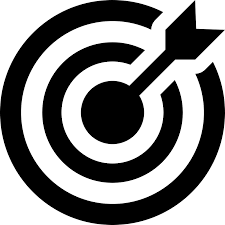 DoD 
Opportunities
11